Appraisal in cycle 2: a ‘soft re-boot’Maurice ConlonClinical Advisor, Professional StandardsTeam, NHS England
Scottish Medical Appraisers Conference
10 May 2019
The context
Revalidation second cycle well under way
Appraisal and revalidation processes well embedded
Prevailing issues: resources, workload, morale, service transformation

Paterson, Bawa-Garba, Gosport.

Pearson Report, perceived ‘burden’, ‘skewed focus’
As a result
Is it time to shift the focus from refining processes to maximising the benefits of appraisal – a ‘soft re-boot’?
Broadly:
Diminish the mechanics…
…develop the learning
The GMC agree:
Five GMC Priorities:
Make revalidation accessible to the public
Reduce bureaucracy for doctors
Strengthen processes for doctors moving around
Provide a responsible officer for every UK doctor
Measure the effects of revalidation

Taking Revalidation Forward -the Pearson review
This is not about dropping anything or doing anything new:
Purposes of medical appraisal
To demonstrate fitness to practise for revalidation
To plan professional development
To consider personal needs
and
To help doctors and their organisations work together

From Medical Appraisal Guide v4, September 2014
This is not about dropping anything or doing anything new:
Purposes of medical appraisal
To demonstrate fitness to practise for revalidation
To plan professional development
To consider personal needs
and
To help doctors and their organisations work together

From Medical Appraisal Guide v4, September 2014
This is not about dropping anything or doing anything new:
Purposes of medical appraisal
To demonstrate fitness to practise for revalidation
To plan professional development
To consider personal needs
and
To help doctors and their organisations work together

From Medical Appraisal Guide v4, September 2014
This is not about dropping anything or doing anything new:
Purposes of medical appraisal
To demonstrate fitness to practise for revalidation
To plan professional development
To consider personal needs
and
To help doctors and their organisations work together

From Medical Appraisal Guide v4, September 2014
The shift in emphasis is not a change in substance, but will help engagement and quality
What attributes do we want in our doctors?
Good, safe, professional, resilient, confident, personable, articulate, compassionate, principled, practical, healthy, diligent, knowledgeable, capable, self-aware, kind doctors

That is how it leads to better patient care.
Put another way…
12
A rule of thumb:
A good appraisal is felt to be useful by the doctor.
Can we move from:
‘I need to postpone my appraisal because I am under a lot of pressure’
To:
‘I need my appraisal because I am under a lot of pressure’
My appraisal was excellent …relaxed but organised … challenging yet supportive, suggesting … ideas re how to resolve some of the problems I presented.
I have done the formal feedback, but feel special praise needed here.
Thanks.’
GP, 2017
‘My most noteworthy appraisal was with an appraiser who gave me permission to do things differently and step off a treadmill of my own creation. To my eternal gratitude.’
GP, 2018
Products to help:
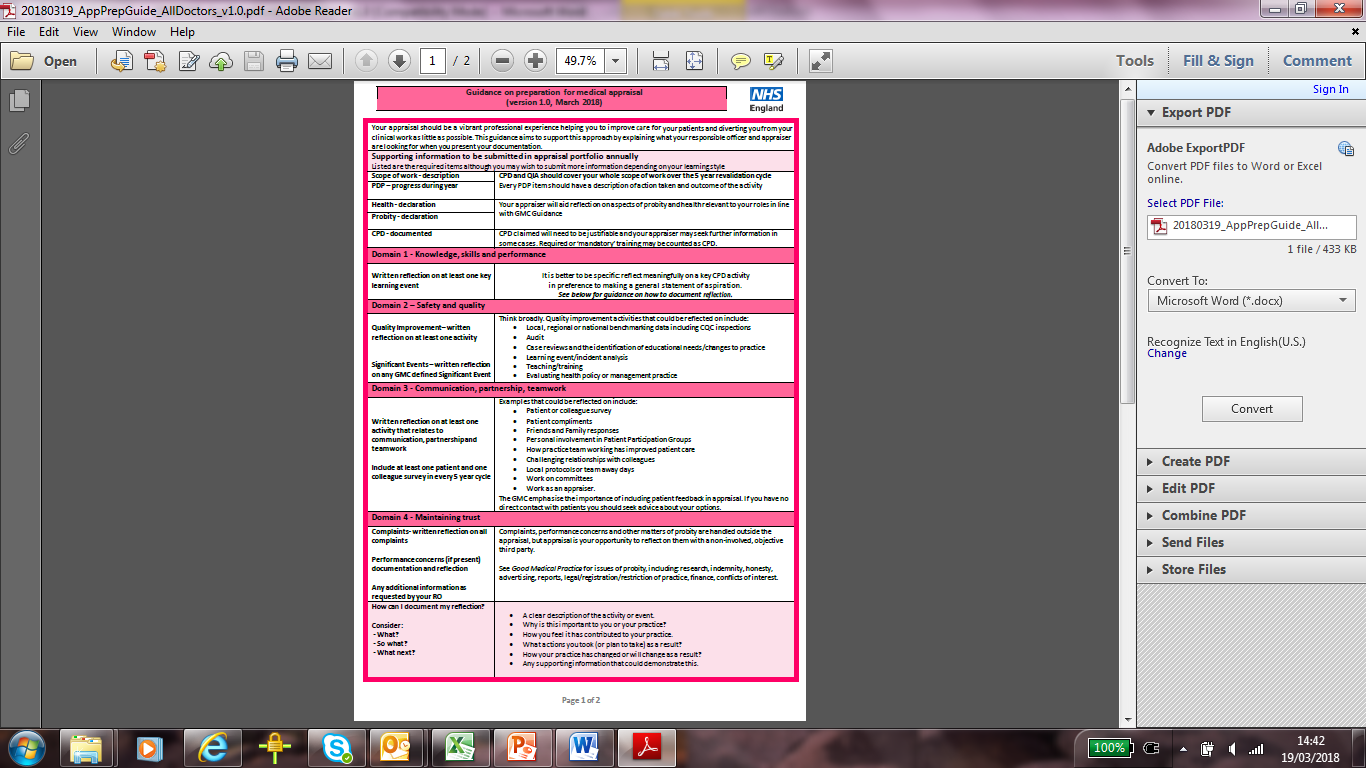 ROAN Information Sheet: Minimising paperwork, maximising benefit
Appraisal Preparation Guide – all doctor/GP
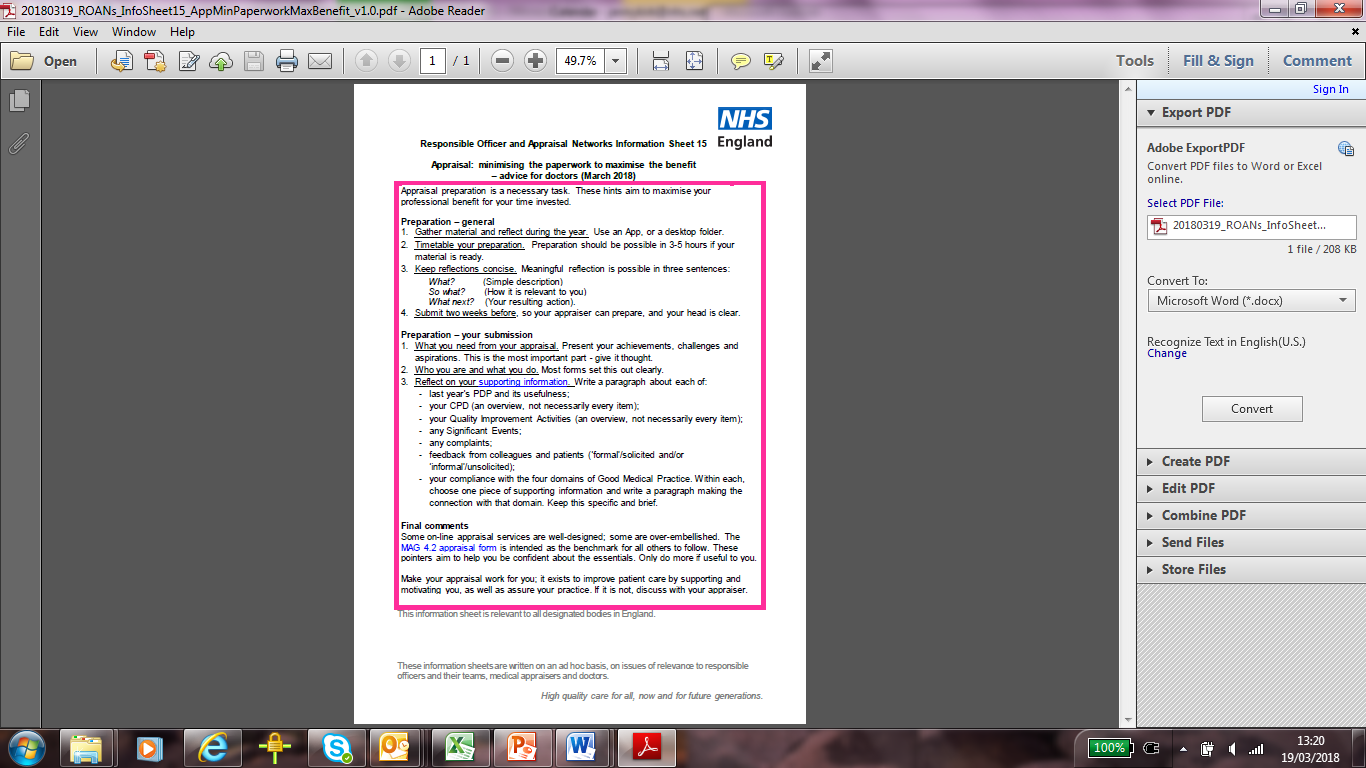 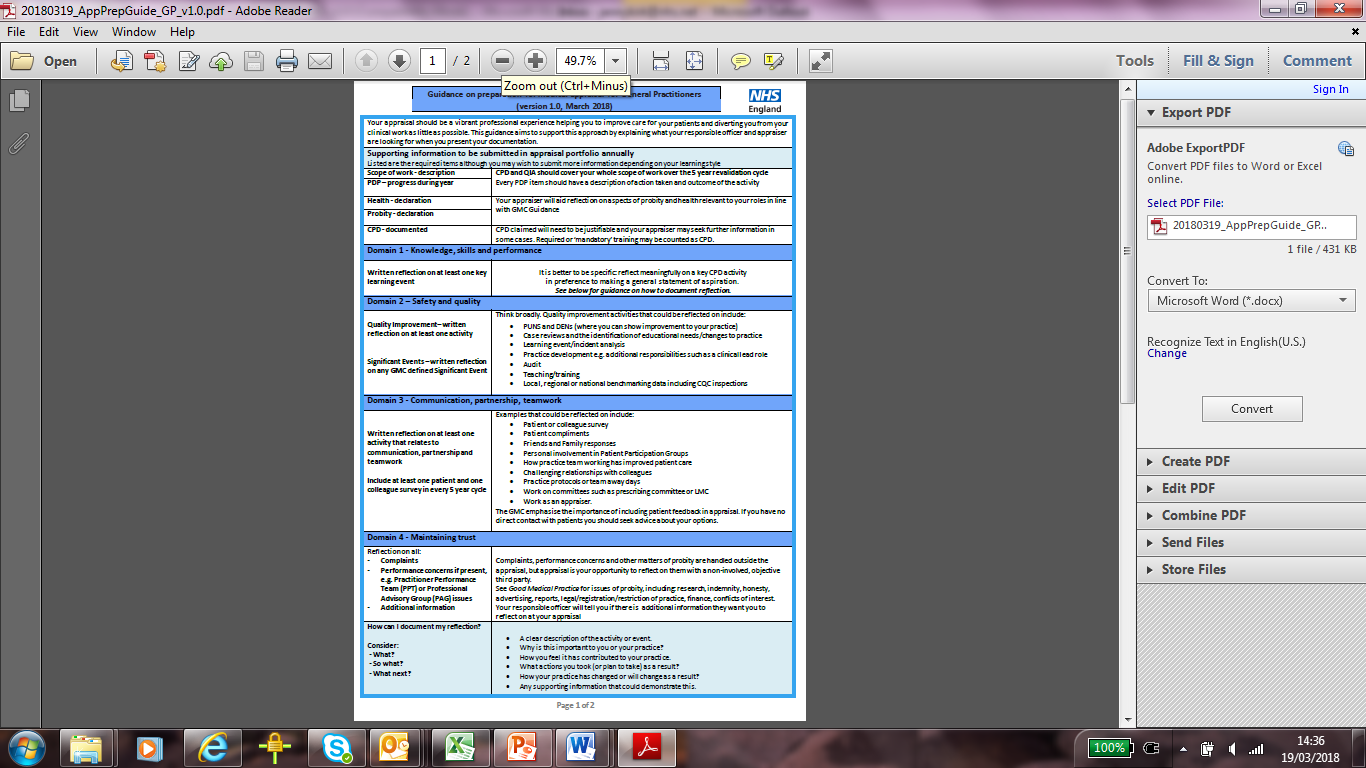 1.  ROAN Info Sheet 15: Minimising paperwork, maximising benefit
Preparation strategies, concise reflection, ‘3-5 hours to prepare’
Essentials in the submission
Avoid over-embellished appraisal vehicles
Discuss things if the appraisal does not feel useful.
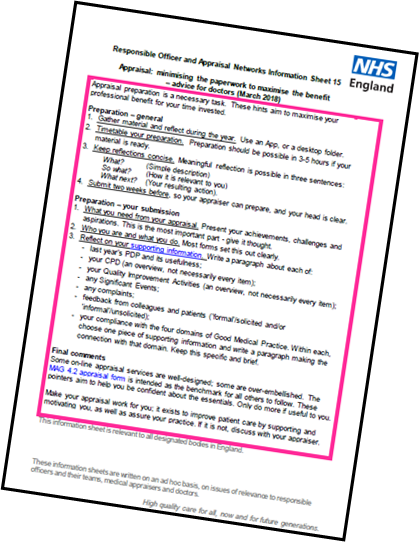 2.  Appraisal Preparation Guide
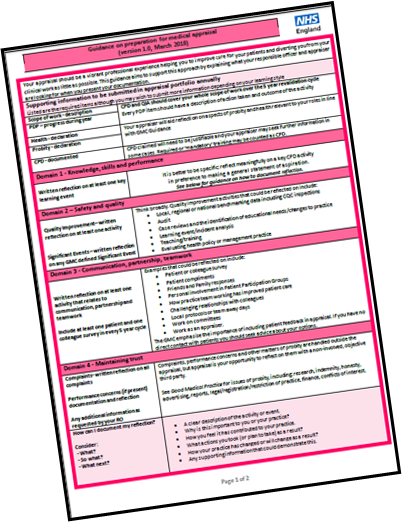 ‘All-doctors’ (pink) and ‘GP’ (blue) versions (minimally different in the examples offered only)

A two-side aide-memoire for doctors; helpful for appraisers too
Especially helpful for the reflection on GMP domains: specific reflection on an activity is preferable to general statements of aspiration
A short guide to reflection – especially useful for ‘non-reflecters’ by nature
A helpful glossary for those for whom this is not bread and butter activity.
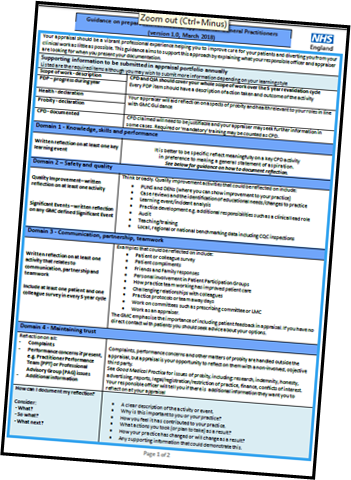 What is this all making room for?
What are the issues you would find most useful to discuss today?

Achievements, challenges and aspirations


…identify the doctor’s agenda.
21
Being useful in all directions
First be useful for the doctor

Also be useful for the system

Always be useful for patients
22
Thoughts:
Does this resonate?
What can we do to advance it if so?
‘My last appraisal has particularly left me with food for thought. It felt appraisal was an individual process for me, about what mattered.’
GP 2018
‘…a very useful reflective exercise on my first year as a consultant.’
2018
‘[The appraiser’s] views were considered and stimulating…’
Foundation Trust doctor, 2018
‘…insightful and helpful appraisal…’
NHS Trust Responsible Officer, 2018
‘I …want to …thank you for your support during my appraisal meetings – I found the whole experience incredibly valuable.’
Responsible Officer, Private Sector, 2017
‘Helpful and enjoyable appraisal – are they allowed to be that?’
NHS Responsible Officer, 2016
What’s your story?
Please tell me: maurice.conlon@nhs.net